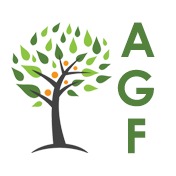 Ações Garantem o Futuro.O Jeito Barsi de Investir
Canal oficial do Luiz Barsi
            acoesgarantem
            Ações Garantem o Futuro
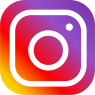 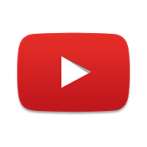 Louise Barsi

Formação Acadêmica
Graduação: Ciências Econômicas, Mackenzie (2015)
Graduação: Ciências Contábeis, Fecap (2017);
Pós-Graduação: Mercado de Capitais, Fecap (jul/2019)

Histórico Profissional
Ordem dos Economistas, Estágio(2013-2015);
Elite Investimentos, Analista CNPI (2015-até o momento)
Conselho Fiscal: Unipar Carbocloro (2016-2017), Eletropaulo (suplente entre 2018-2019), Klabin e Aes Tietê (abr/19- até o momento)
Conselho de Administração: Eternit (2017- até o momento) e Unipar Carbocloro (suplente 2018-até o momento)
Sócia-Fundadora: Ações Garantem o Futuro
Apresentação
Como falar de investimentos neste cenário?
Aproximadamente 40,3% da população adulta do país está com dívidas atrasadas e negativadas!

Por faixa etária, a inadimplência foi maior:
Atualmente, 4 entre 10 jovens estão ou já estiveram com o nome sujo.
Entre 36 a 40 anos: 48,5%
Idosos com mais de 61 anos: 38,8%
Cerca de 97% dos aposentados não consegue se sustentar com recursos próprios, dependem da previdência ou de parentes próximos.
Fontes: Serasa Experian e IBGE
Precisamos falar sobre investir para o futuro!
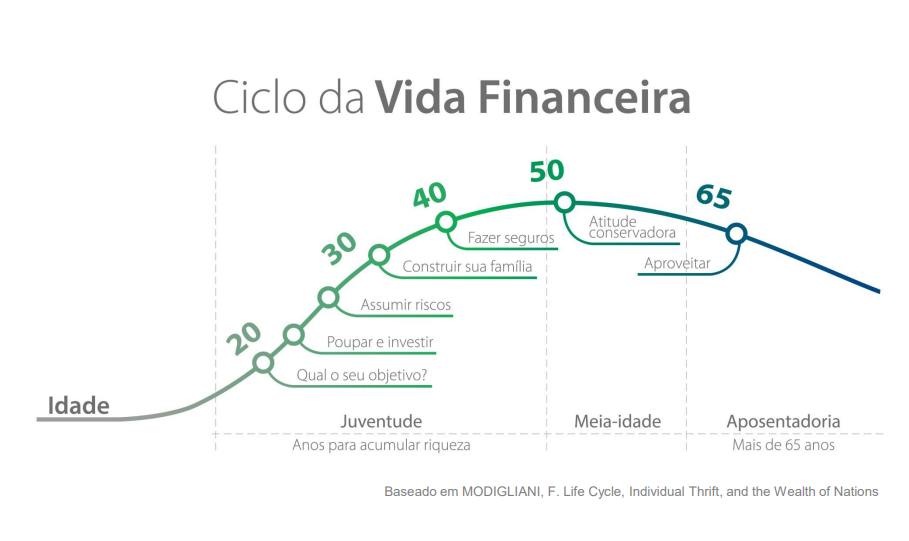 Mas afinal, quem é Luiz Barsi?
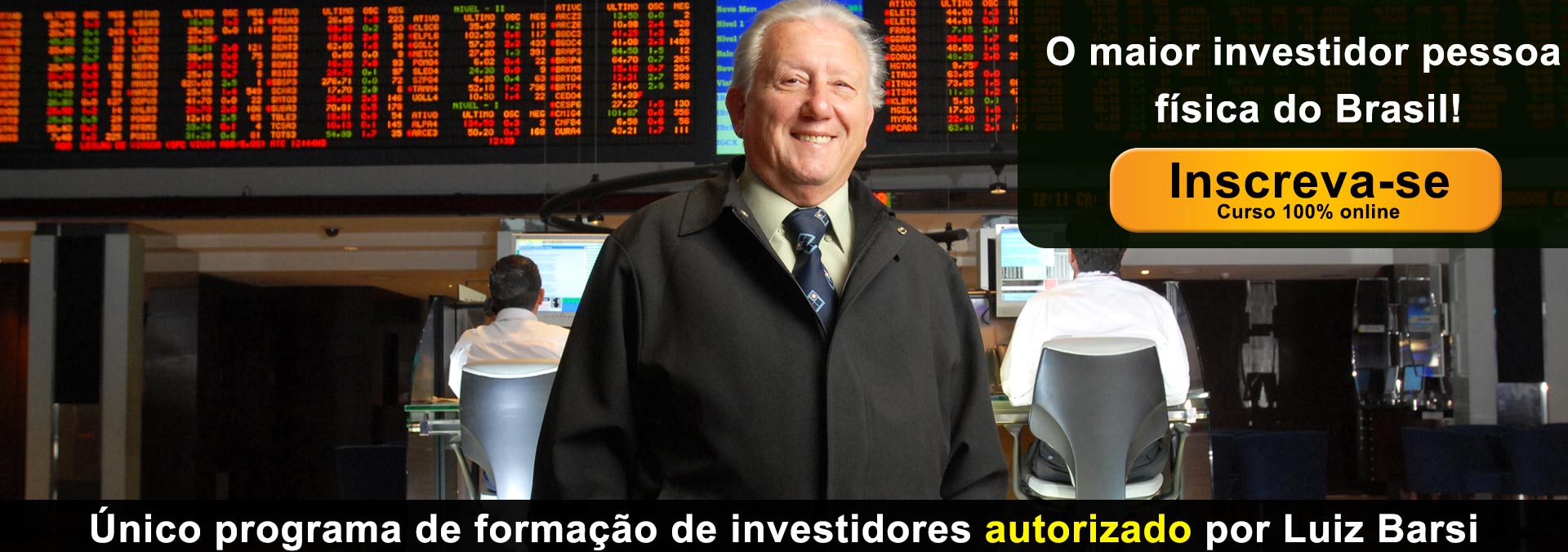 Como nasceu o Ações Garantem o Futuro
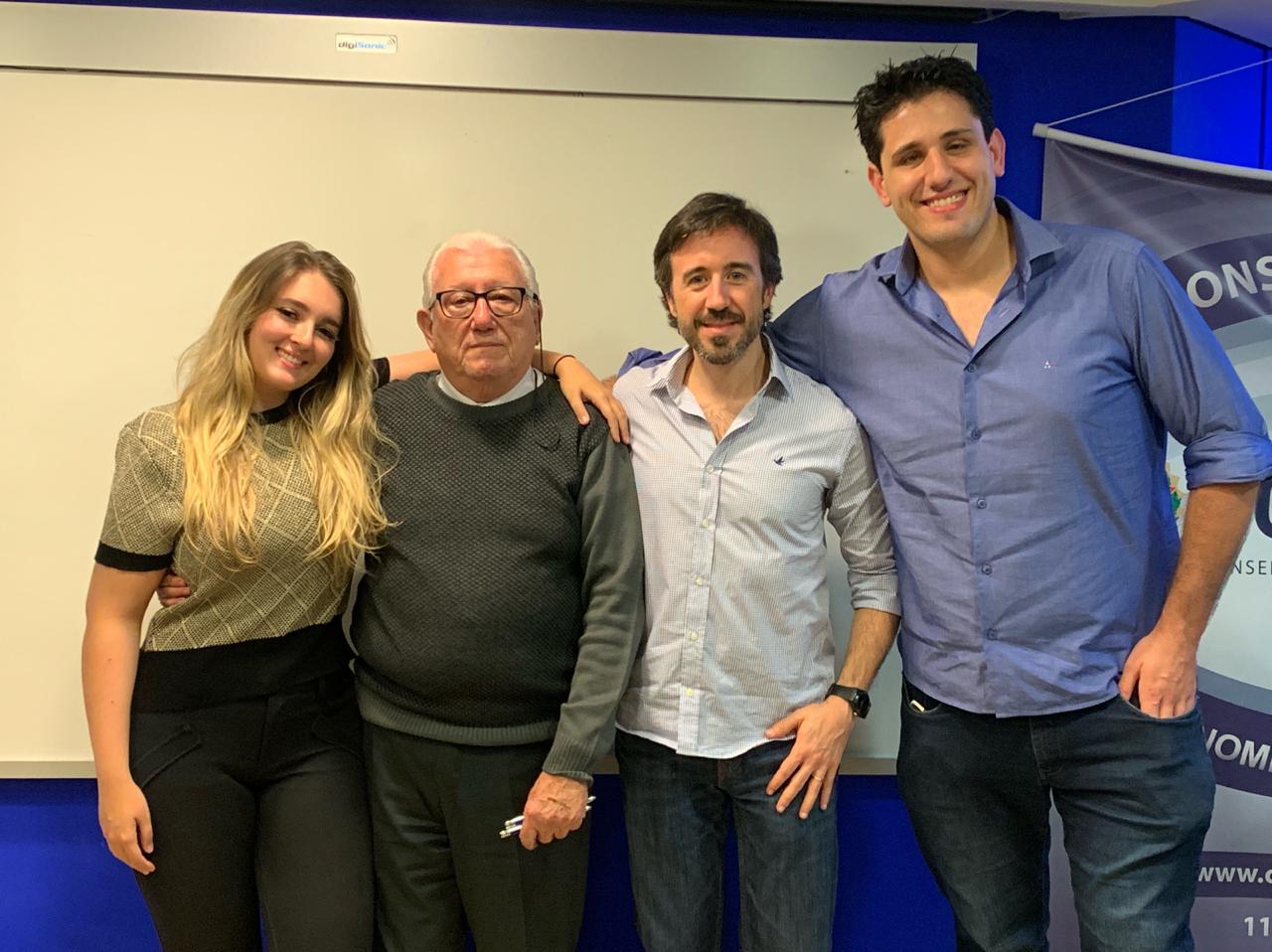 Homenagem ao Luiz Barsi pelos seus 80 anos de vida e 50 anos de profissão no Mercado de Capitais 

Missão de Democratizar e Desmistificar o Investimento em Ações

Por que não criar a sua própria previdência?
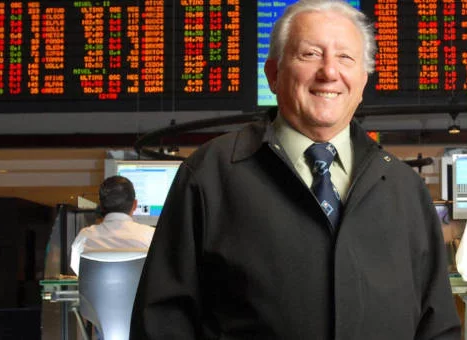 Para quem é a Carteira Previdenciária?
Fontes: Plataforma GuiaInvest
Quem investe na bolsa?
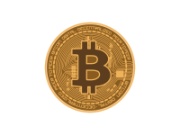 Bolsa de Valores
Fontes: B3 (mai/2019), Tesouro Nacional (mar/2019), IstoÉ (2018)
Os 5 Mitos da Bolsa
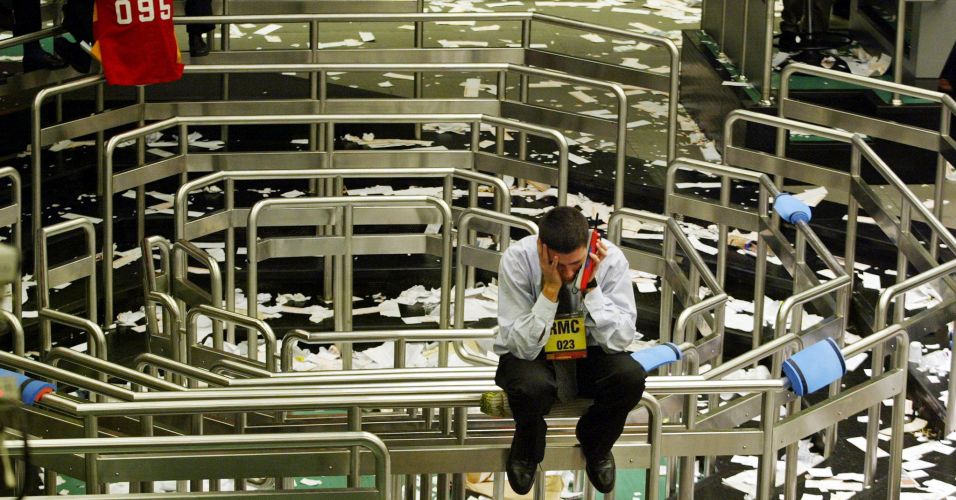 Mito #1: “Bolsa é cassino”
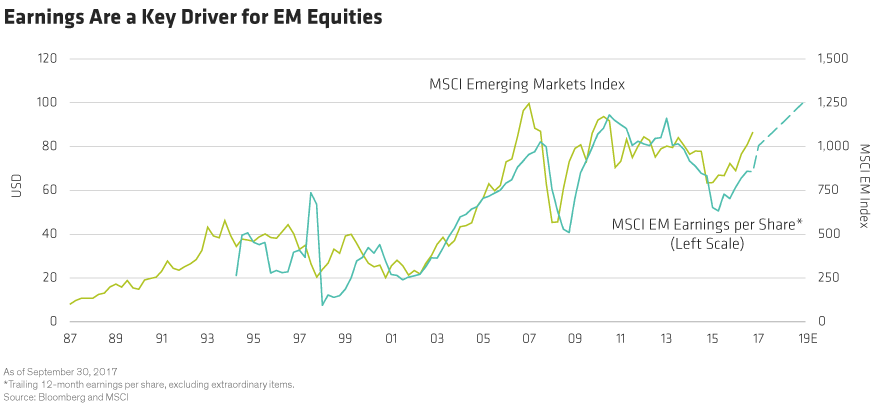 Mito #2: “Comprar na baixa e vender na alta”
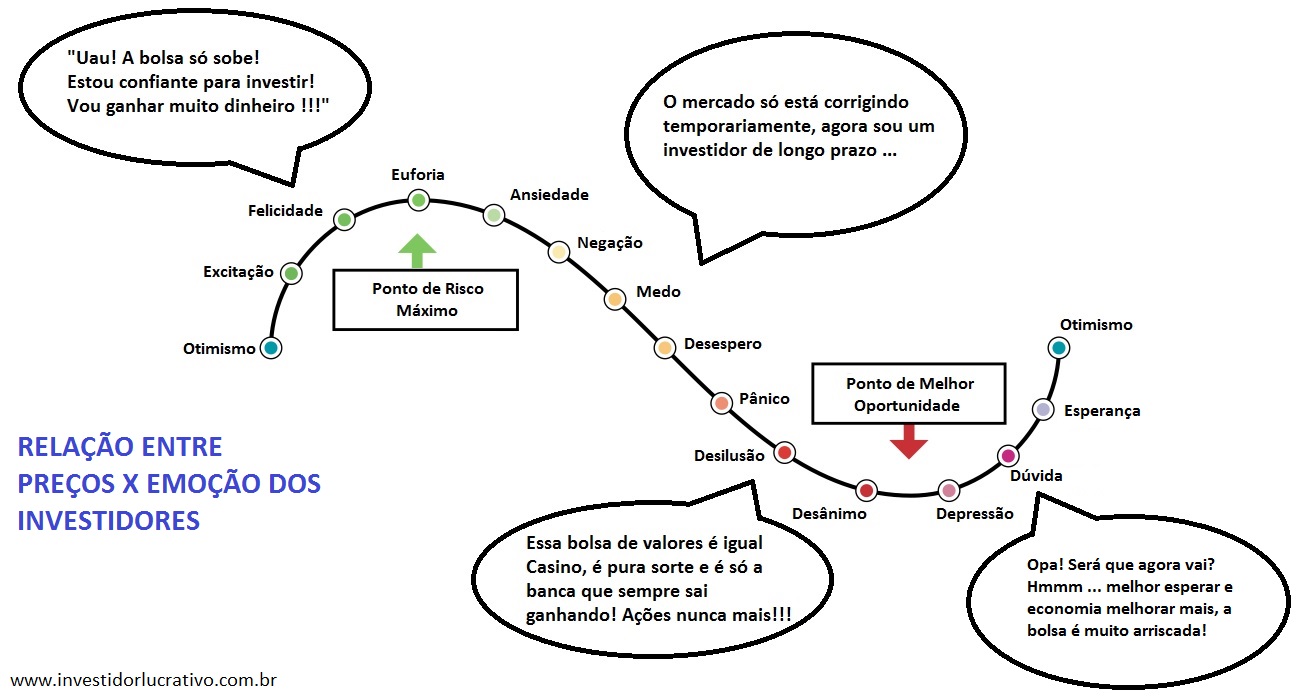 Mito #3: “Boa empresa = bom investimento”
Mito #3: “Boa empresa = bom investimento”
...ou “Para boas empresas o preço não importa”
2015:
Suspensão
dividendos
quase 8 anos
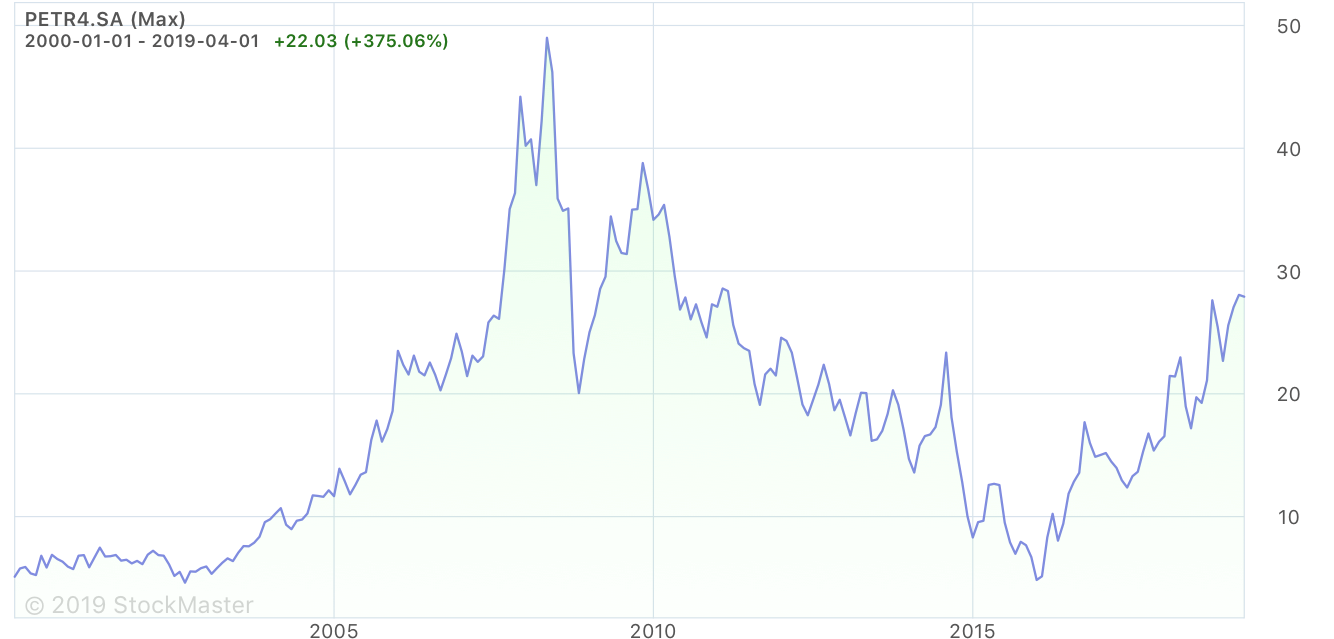 Out/2010:
R$ 26,30
Mai/2018:
R$ 26,30
Mito #3: “Boa empresa = bom investimento” (cont.)
...ou “Para boas empresas o preço não importa”
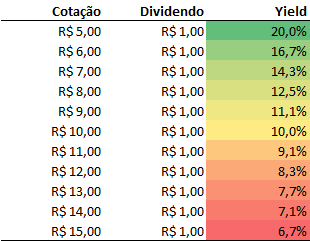 +
Retorno 
com 
dividendos
Preço
-
Mito #4: “Empresa que paga dividendo não cresce”
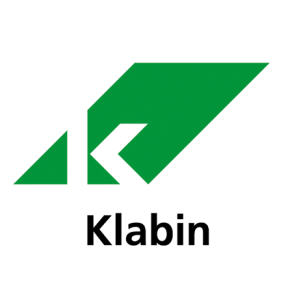 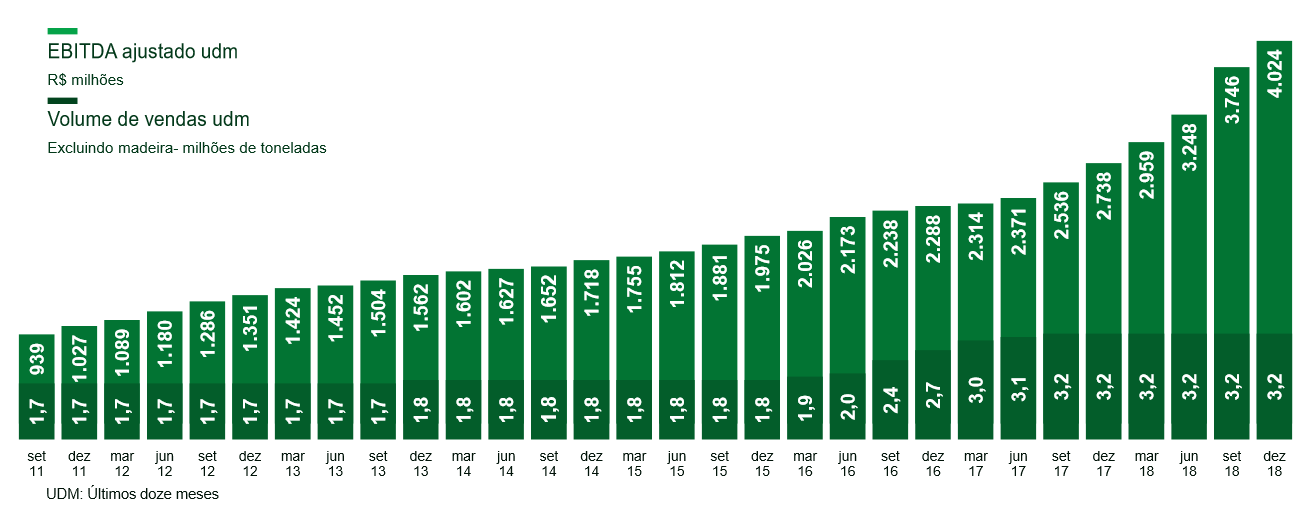 Mito #5: “É preciso ser rico para vencer na bolsa”
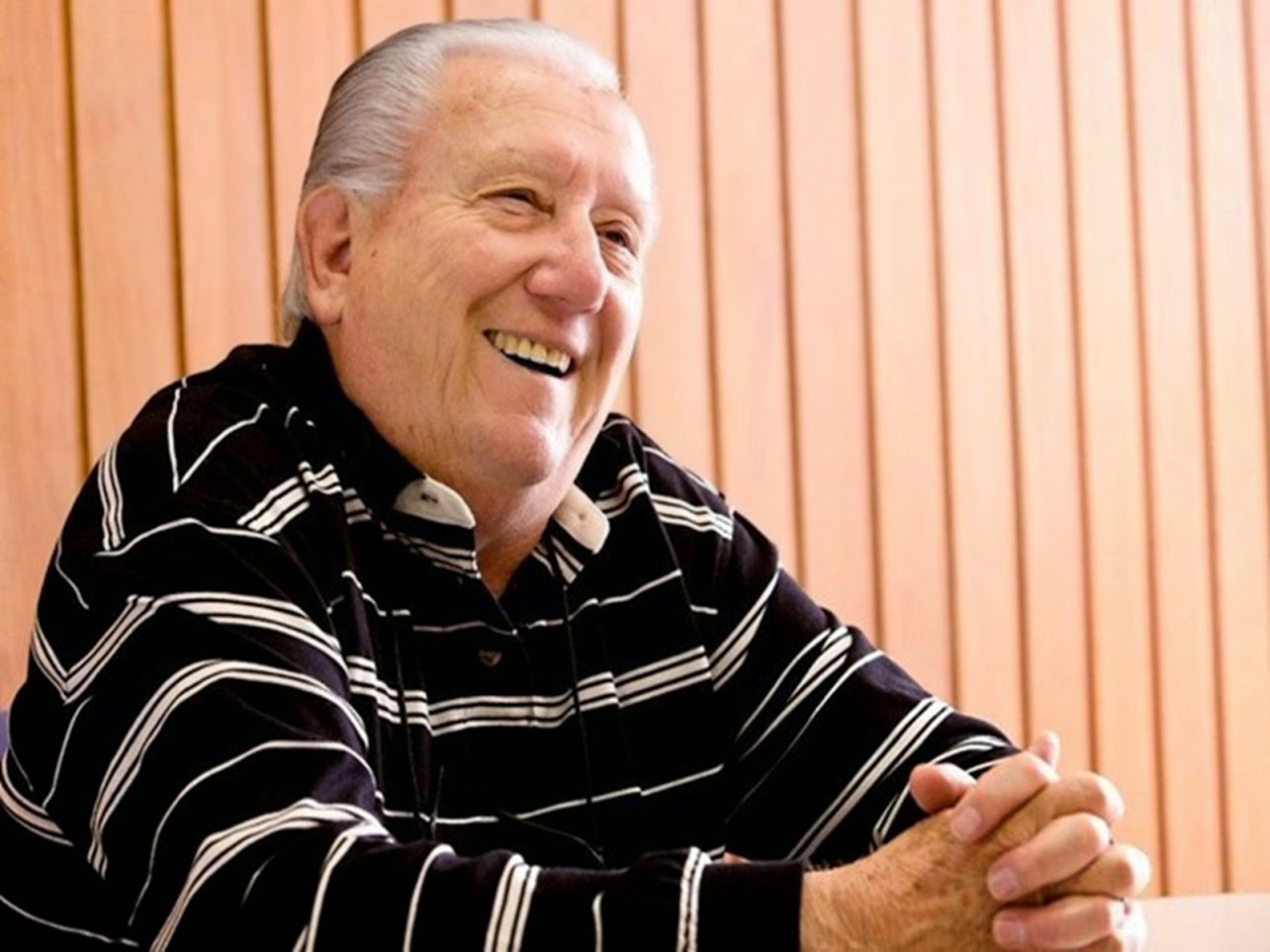 “Eu nasci pobre. Sou filho de imigrantes e aos 7 anos engraxava sapatos. 
E mesmo assim eu consegui.”
“Para você andar um quilômetro é preciso dar o primeiro passo.”
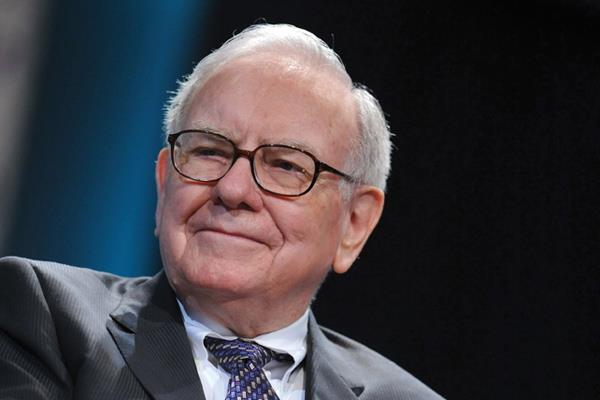 ”Se é tão fácil, por que as pessoas simplesmente não copiam sua estratégia?”
“Porque ninguém quer ficar rico devagar.”
Conceito criado por Luiz Barsi, investidor de longo prazo
B
O que é a Carteira Previdenciária?
Tem por objetivo gerar um patrimônio em ações que proporcione uma renda generosa em dividendos
Filosofia do Investidor Parceiro: compra projetos
A Analogia da Dieta
Investir é simples e funciona mais ou menos como uma dieta. Quem já fez ou tentou fazer sabe como na prática não é tão fácil assim. Para que uma dieta seja duradoura, alguns passos fundamentais tem que ser tomados. 

Trace um objetivo de longo prazo
Estabeleça metas alcançáveis
Mantenha a Consistência
Procure ajuda de um especialista no início
Não deixe para começar na “próxima segunda-feira”
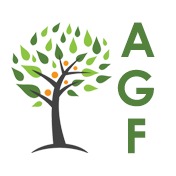 Não conheço nada de Bolsa...e agora?
...como em qualquer novo aprendizado, há um processo!
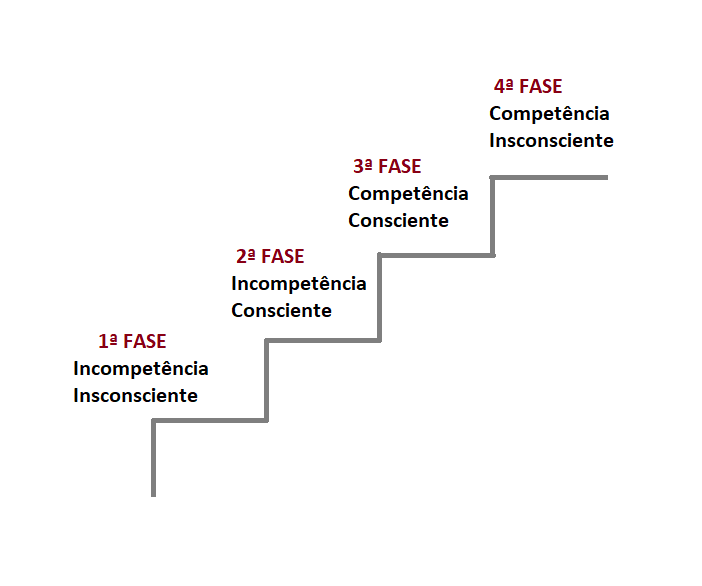 Quais ações se encaixam?
Fontes: Elaboração Própria
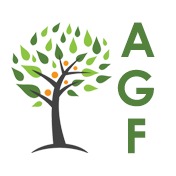 Obrigado!PERGUNTAS...?
Canal oficial do Luiz Barsi
            acoesgarantem
            Ações Garantem o Futuro
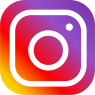 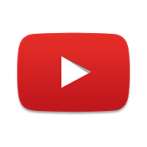